VALENCE BOND THEORY (VBT)
BY 
Dr MAHMOUD NAJIM ABID  13-03-2020
Introduction
The valence bond theory was proposed by Heitler and London to explain the formation of covalent bond quantitatively using quantum mechanics. Later on, Linus Pauling improved this theory by introducing the concept of hybridization. 
The VSEPR model based largely on Lewis structures provides relatively simple and straight forward methods for predicting the geometry of molecules. But the Lewis theory of chemical bonding does not clearly explain why chemical bonds exist. 
For a more complete explanation for chemical bond formation we look to quantum Mechanics. In fact, the quantum mechanical studies of chemical bond also provide a means for understanding molecular geometry. 
At present Valence Bond Theory is one of the two quantum mechanical theories used to describe covalent bond formation and the electronic structure of molecules.
Objectives
The specific objectives of this assignment are:
To explain the postulates and limitations of the Valence Bond Theory 
To explain the formation of Sigma and Pi bonds
To use The Valence Bond Theory to determine the geometry of complex compounds/ions
Postulates the Valence Bond Theory (VBT)
This theory assumes that:
The overlapping of two half-filled valence orbitals of two different atoms results in the formation of the covalent bond. The overlapping causes the electron density between two bonded atoms to increase. This gives the property of stability to the molecule, greater the extent of overlapping, stronger is the bond formed. 
In case the atomic orbitals possess more than one unpaired electron, more than one bond can be formed and electrons paired in the valence shell cannot take part in such a bond formation.
The direction of the covalent bond is along the region of overlapping of the atomic orbitals, i.e. a covalent bond is directional. 
Based on the pattern of overlapping, there are two types of covalent bonds: sigma bond (σ-bond) and a pi bond (π-bond).
Formation of σ-bond (Sigma bond) and π-bond (Pi bond)
Formation of σ-bond
Illustration
A sigma bond (symbol: σ) is a covalent bond formed via the linear overlap of two orbitals (head to head overlapping) i.e. the σ-bond is formed due to overlapping of atomic orbitals along the inter nucleus axis. It is a stronger bond and cylindrically symmetrical. 
Depending on the types of orbital's overlapping, the σ-bond is divided into the following types: 
σ s-s bond, 
σp-p bond, and  
σs-p bond.
Formation of σ-bond (Sigma bond) and π-bond (Pi bond)
Formation of π-bond
Illustration
A pi bond (symbol: π) is a covalent bond formed via parallel overlap of two orbitals (side to side overlapping). In this bond, the electron density is present above and below the inter-nuclear axis. It is relatively a weaker bond since the electrons are not strongly attracted by the nuclei of bonding atoms.
Postulates of the Valence Bond Theory in coordinated Complex Compounds/ions
This theory assumes that:
The central metal atom or ion makes available a number of empty s, p, and d atomic orbitals equal to its coordination number. These vacant orbitals hybridize together to form hybrid orbitals which are the same in number as the atomic orbitals hybridizing together. These hybrid orbitals are vacant, equivalent in energy, and have different geometry.
The ligands have at least one σ-orbital containing a lone pair of electrons
Vacant hybrid orbitals of the metal atoms or ions overlap with the filled sigma orbitals of the ligands to form ligand metal σ-orbital.
The non-bonding electrons of the metal atoms or ions are then rearranged in the metal orbitals which do not participate in forming the hybrid orbitals. The rearrangement of non-bonding electrons takes place according to Hund’s rule.
Important types of hybridization found in the first row transition metal complexes and the geometry of the complexes
Important types of hybridization found in the first row transition metal complexes and the geometry of the complexes cont..
Geometry of 6-coordinate complex ions
The magnetic study of this ion has shown that this ion has one unpaired electron (n = 1) and hence paramagnetic
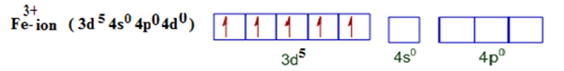 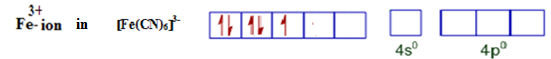 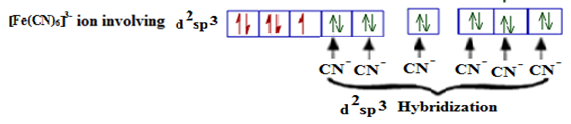 The magnetic studies of this ion has shown that this ion has five unpaired electrons  (n = 5)
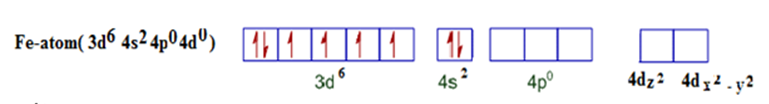 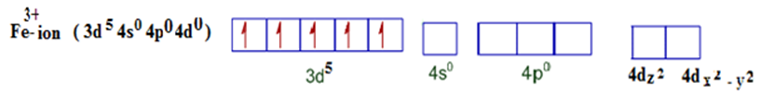 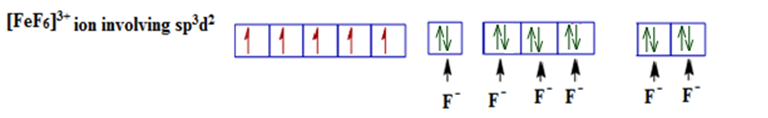 Geometry of 4-coordinated complex ions
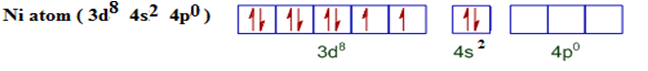 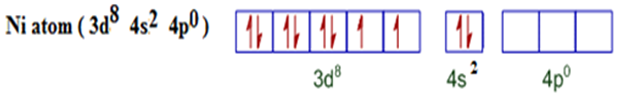 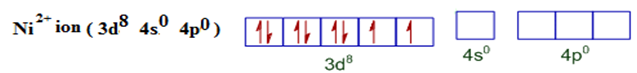 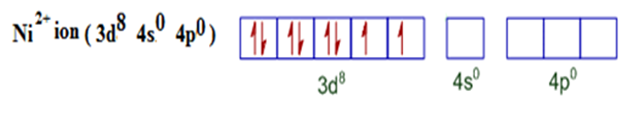 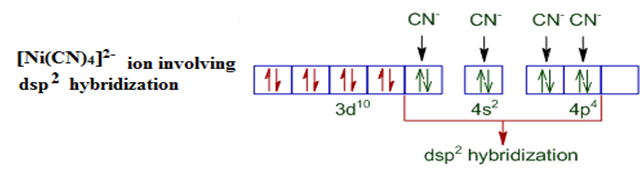 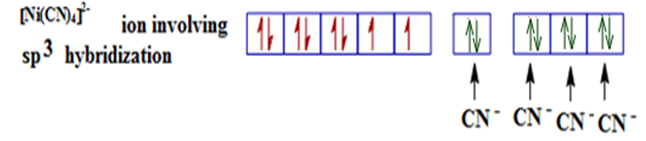 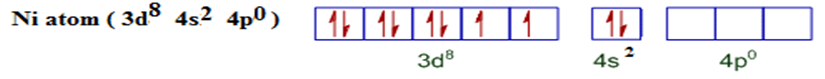 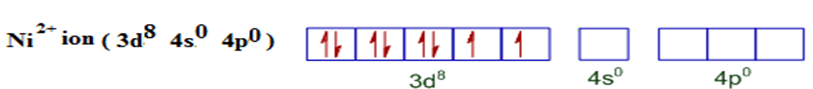 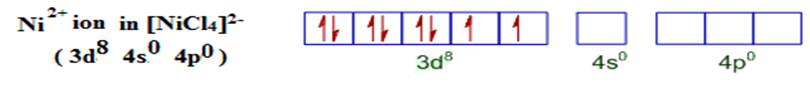 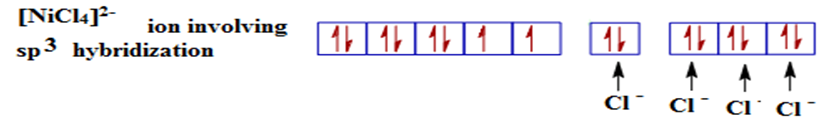 Limitations of the Valence Bond Theory
There are many limitations of VBT theory hereunder are some of them
Valence bond theory (VBT) cannot account for the relative stabilities for the different shapes and different coordination numbers in metal complexes e.g. it cannot explain satisfactorily as to why Co(+2) ( d8 system ) rarely forms tetrahedral complexes .  
This theory cannot account for the relative rates of reactions of the analogous metal complexes. e.g. [Mn(phen)3]2+ dissociates instantaneously in acidic aqueous solution while  [Fe(phen)3]+2 dissociates at a slow rate .
The classification of metal complexes on the basis of their magnetic behavior into a covalent (inner-orbital) and ionic (outer-orbital) complexes is not satisfactory and is often misleading.
VBT cannot interpret the spectra (color) of the complexes.
This theory does not predict the magnetic behaviors of complexes. This theory only predicts the number of unpaired electrons.
Thank you!